How To Win Projects (Identifying Opportunities)
Price Controls - How To Win!
Market Strategy in your Territory
Controls market in your territory will vary from city to city, and your territory may be saturated with controls contractors

Figuring out if your territory is weighted more on the Bid & Spec market compared to the Design Build market

Not always a clear path to winning “controls” jobs out there

Depending on your market, the Design Build market may be a more defined path than the bid & spec market

The best type of buildings to go after are ones with 1 to 2 Rooftop units – E.g. Banks, Dealerships, Libraries, etc.
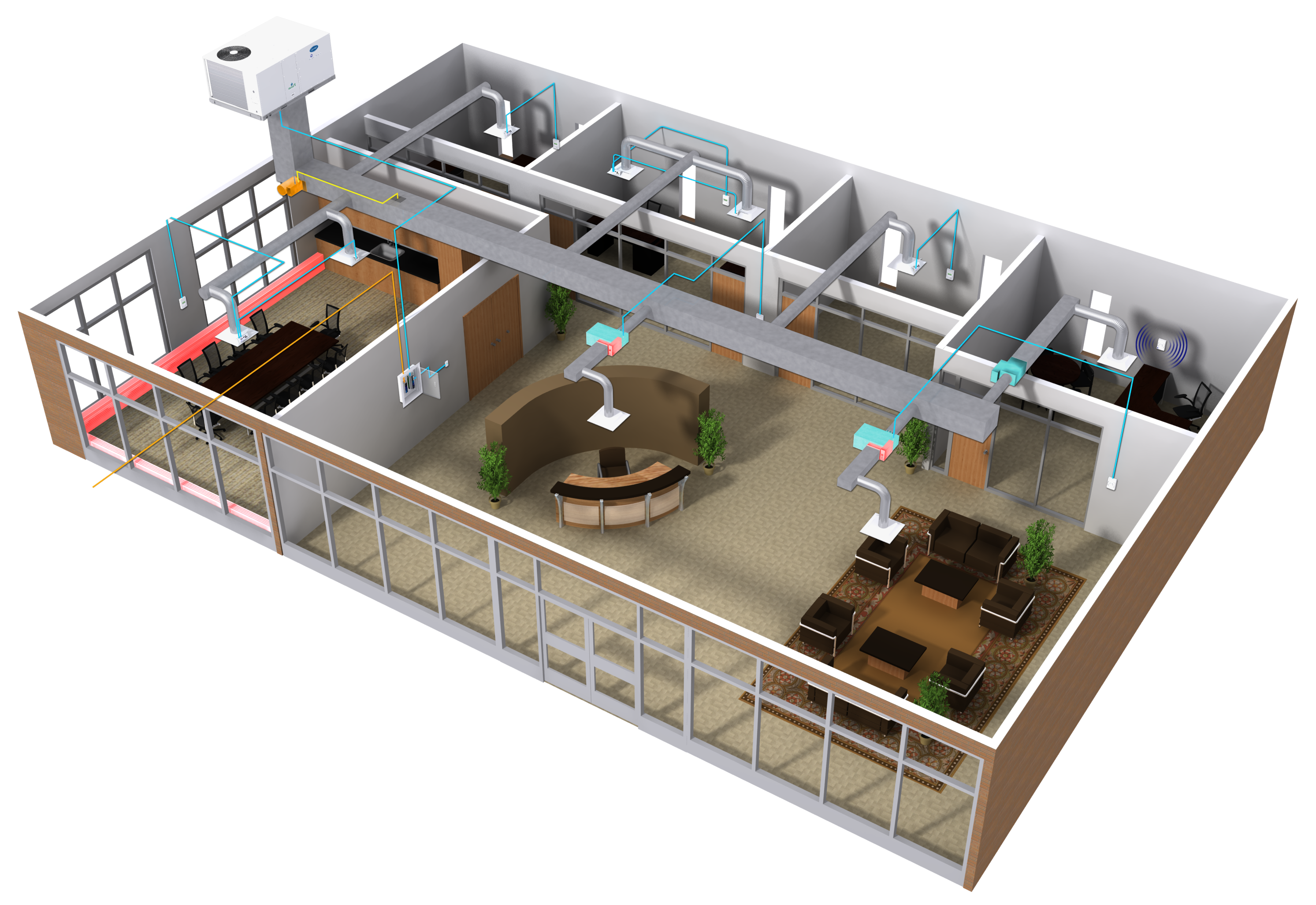 Price Controls - How To Win!
Alternatives Out There
Trane Concierge/Varitrac Zoning System


Carrier VVT I-Vu System


Zone-All Systems


Johnson Verasys
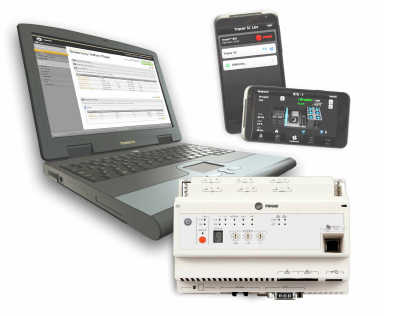 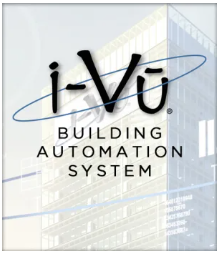 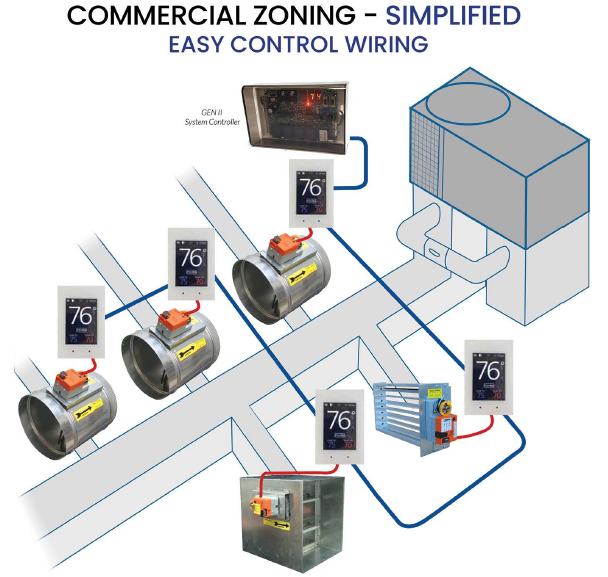 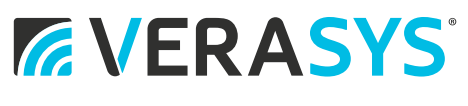 [Speaker Notes: Mention 10 binary outputs – 
List analog outputs – VFD, cooling valve, heating]
Price Controls - How To Win!
Bid & Spec Market
The goal here is to get Price Controls BOD – Basis of Design! 
Once they become BOD, then this makes it easy for engineers to specify our controls and the project will follow what is BOD

This could work as a Value Engineered (VE) option

Figure out if they are designing a Constant Volume system, Variable Volume, or VRF

Essentially, you can offer a “below the deck” controls package for a zoning system

If you are a sales office that reps Carrier, you can go in as a complete package with the RTU and our zoning system
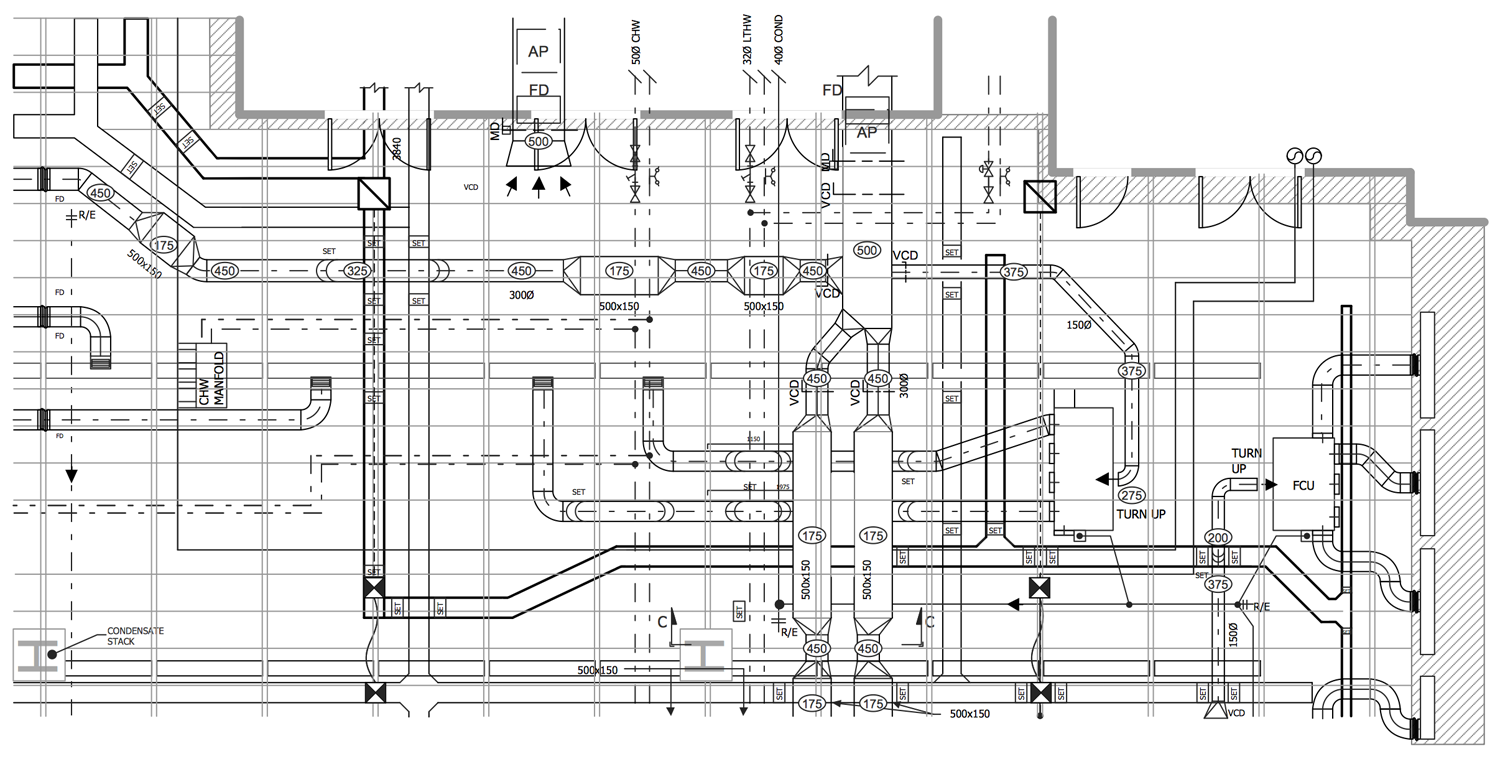 [Speaker Notes: Mention 10 binary outputs – 
List analog outputs – VFD, cooling valve, heating]
Price Controls - How To Win!
Bid & Spec Market
Price Zoning System:
PRTU Rooftop Controller
PCV Bypass 
(Constant Volume Systems)
Single Duct 
Fan Powered Terminal Units
VAV Diffusers 
BMS Package
Basic = Price WEB Server
Advanced = DISIO Cloud System

Essentially, a below the deck package (unless your office reps a rooftop line e.g. Carrier, Lennox, etc.)
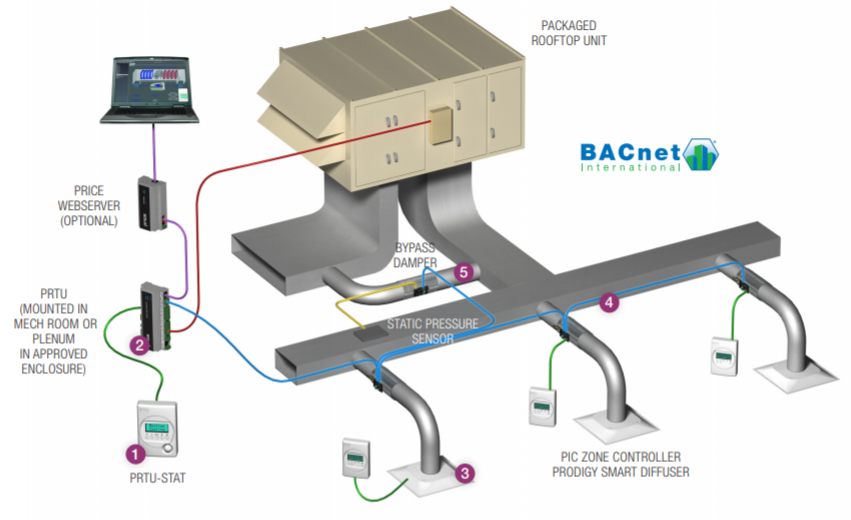 [Speaker Notes: Mention 10 binary outputs – 
List analog outputs – VFD, cooling valve, heating]
Price Controls - How To Win!
Bid & Spec Market
OR… a packaged solution with Terminals and Controls together

SDV Terminal Unit with Price Controls:
Explain the advantages of pairing a Price Controller + Price Terminal Unit compared to providing “controls by others” on the unit
Controls are factory mounted and installed
Saves on lead times
No coordination required when controls are provided by Price!
Price Controls are plug & play, easy to install and commission, which saves on install costs
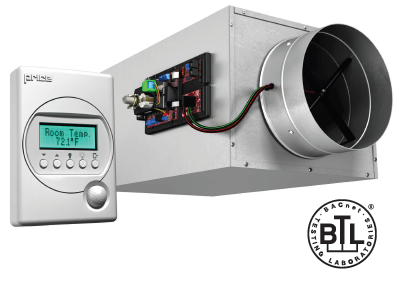 [Speaker Notes: Mention 10 binary outputs – 
List analog outputs – VFD, cooling valve, heating]
Price Controls - How To Win!
Bid & Spec Market
OR….VAV diffusers as another angle to design a building with Price Controls

VAV Diffusers:
Maybe you can lay the job out with VAV diffusers instead of Terminal units
Depending on what the site requires, maybe a VAV diffuser is easier to install where less ductwork is required
VAV systems operate at a lower static pressure, so this can reduce the duct sizing and overall fan sizing of the rooftop unit
Great for retrofits to fix problem areas!
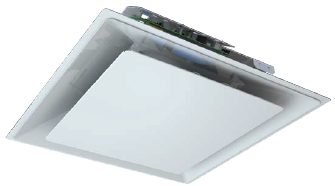 [Speaker Notes: Mention 10 binary outputs – 
List analog outputs – VFD, cooling valve, heating]
Price Controls - How To Win!
Design Build Market
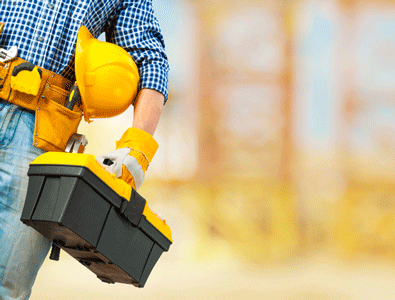 This might be your Golden Ticket to really go after this market. 
Work with the Design Build Contractors to design an economic system for building owners

Price Zoning System c/w:
PRTU Rooftop Controller
PCV Bypass 
(for Constant Volume Systems)
Single Duct or Fan Powered Terminal Units
VAV diffusers 
BMS Package
Basic = Price WEB Server
Advanced = DISIO Cloud System
[Speaker Notes: Mention 10 binary outputs – 
List analog outputs – VFD, cooling valve, heating]
Price Controls - How To Win!
Key Sales Person in your Office
Ideally, need at least one person in each sales office to take on the “controls” jobs that come in and look for these types of opportunities

Whether this is on the Air Distribution side, or the Mechanical side, we will help train up that individual

Learning the Price Controls offering and then recognizing these opportunities as they come in can created added business to your rep firm

Service Techs are in your area to help support this product, as most of them have been trained on Price Controls
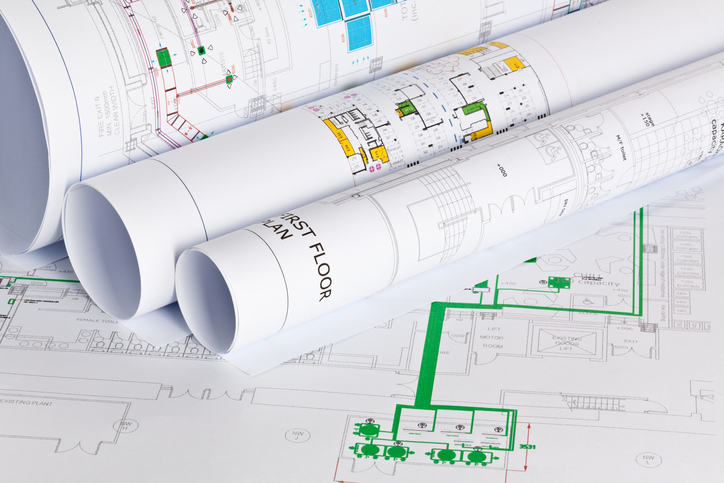 [Speaker Notes: Mention 10 binary outputs – 
List analog outputs – VFD, cooling valve, heating]
Price Controls - How To Win!
Who is best suited to install Price Controls?
Price Controls can be installed by anyone who is qualified: 
Mechanical Contractor
HVAC Mechanic
Sheet Metal Contractor
Refrigeration Mechanic

Price Controls are designed to keep the “Controls Contractor” off the job where applicable

This can save the GC money on the job if the Mechanical or Sheet Metal contractor does the controls install
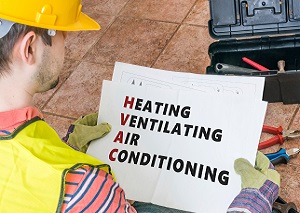 [Speaker Notes: Mention 10 binary outputs – 
List analog outputs – VFD, cooling valve, heating]
Adding Controls To Your Project - Pricing
Price Controls - How To Win!
Price Controls + Price Terminal Unit
SDV Terminal Unit
PIC Controller c/w LCD Tstat
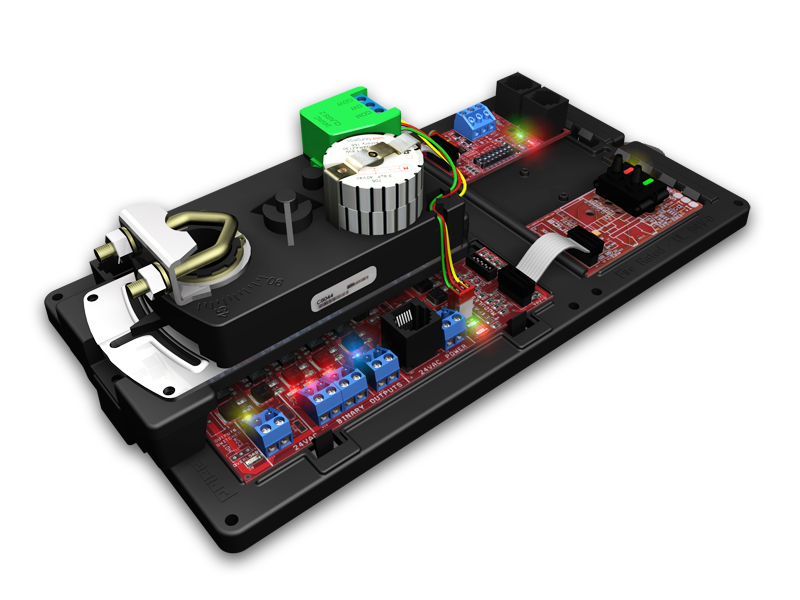 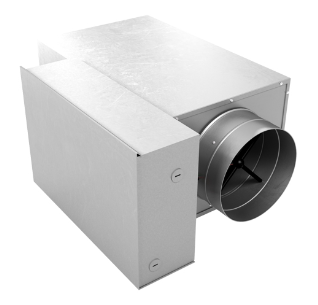 +
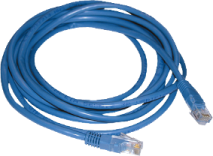 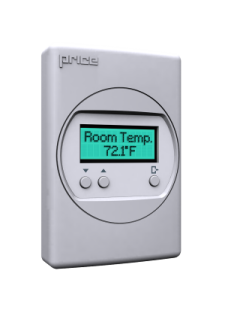 YOUR GP JUST WENT UP +500% !!
List = $431 CAD
List = $1525 CAD
RESULT = $1956 CAD List Price

$1956 x 0.4 Multiplier = $782 CAD NET!
Price Controls - How To Win!
Price Controls + Price Terminal Unit
SDV Terminal Unit
PIC Controller c/w LCD Tstat
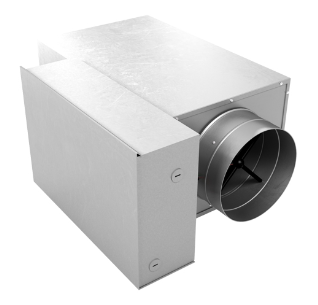 +
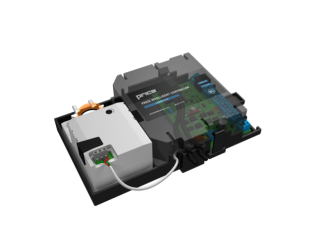 YOUR GP JUST WENT UP +500% !!
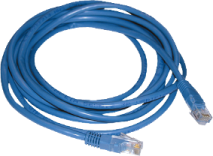 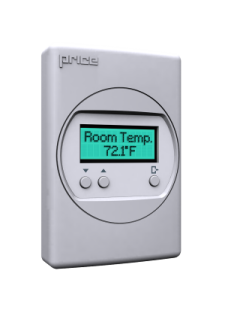 List = $431 CAD
List = $1165 CAD
RESULT = $1596 CAD List Price

$1596 x 0.4 Multiplier = $638 CAD NET!
Price Controls - How To Win!
Price Controls – Order Just the Controller
PIC Controller c/w LCD Tstat
PIC Controller c/w LCD Tstat
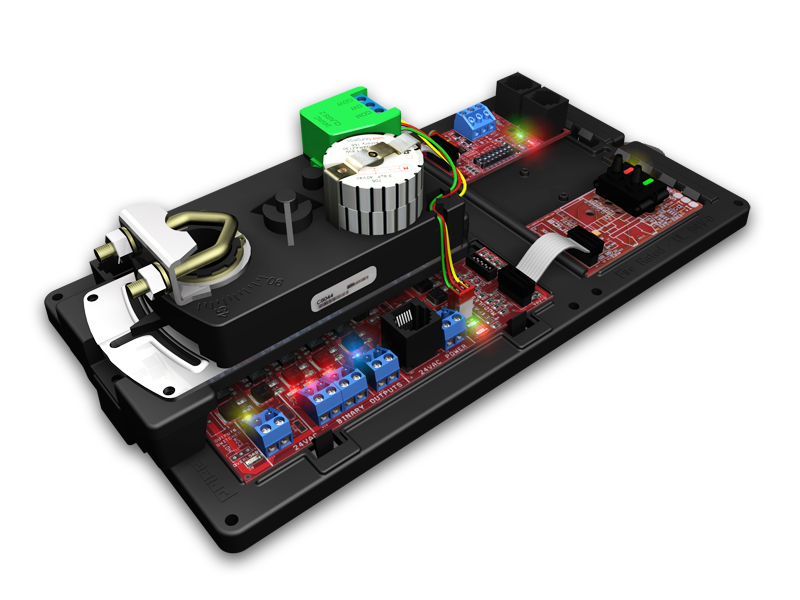 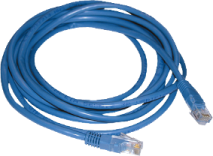 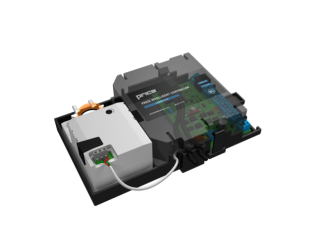 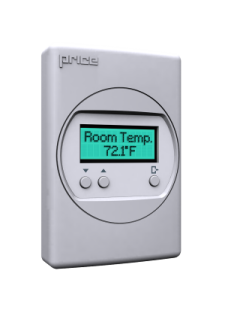 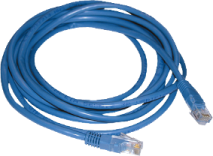 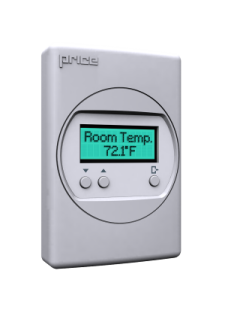 List = $1165 CAD x 0.4 = 
$466 CAD Net Sell
List = 1525 CAD X 0.4 = $610 CAD NET Sell
Price Controls - How To Win!
Bid & Spec OR Design Build Market
Work with your local engineer to spec in Price Controls with Price Terminals to offer a “Packaged Solution”

Once it is spec’d, then we are in!

Design Build Market:
Retrofits
TFs
Tis
New Installs

Mechanical Contractors can drive the market to influence what the engineer will spec!
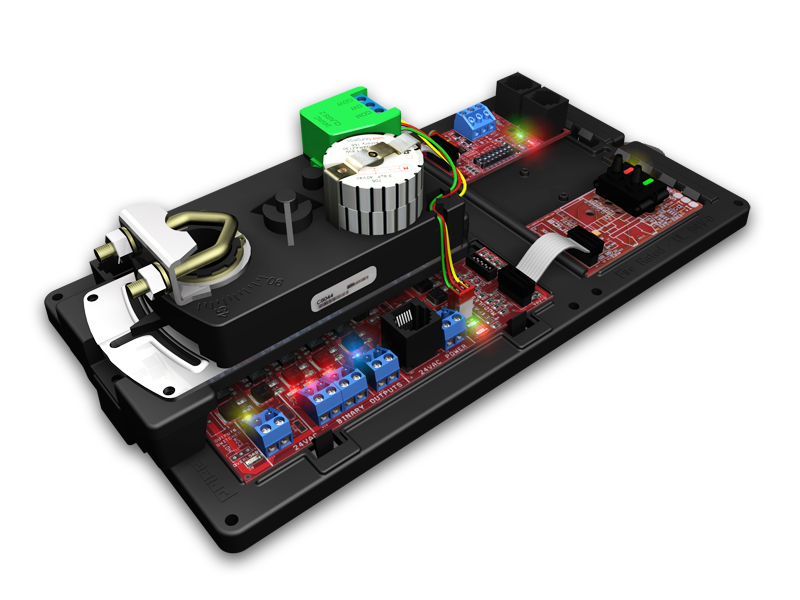 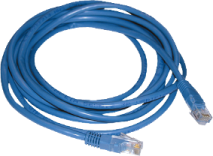 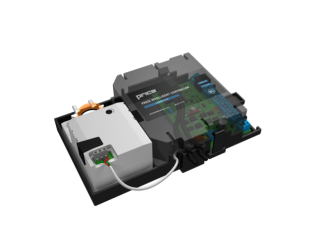 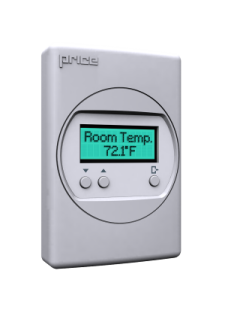 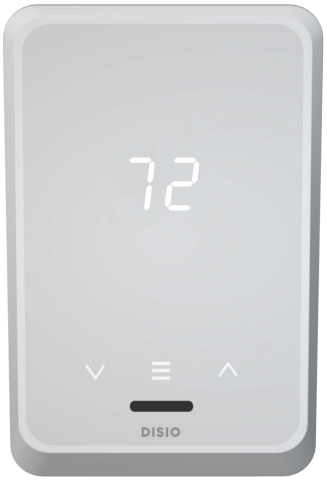 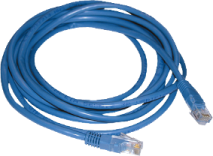 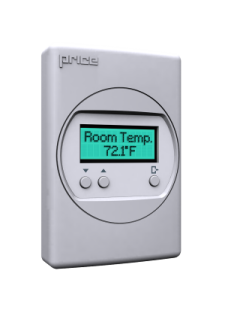 Typical Zoning System Layouts & Schedules
Price Controls - How To Win!
System Design & Layout – Example 1
Typical Schedule for a typical VVT Zoning System:
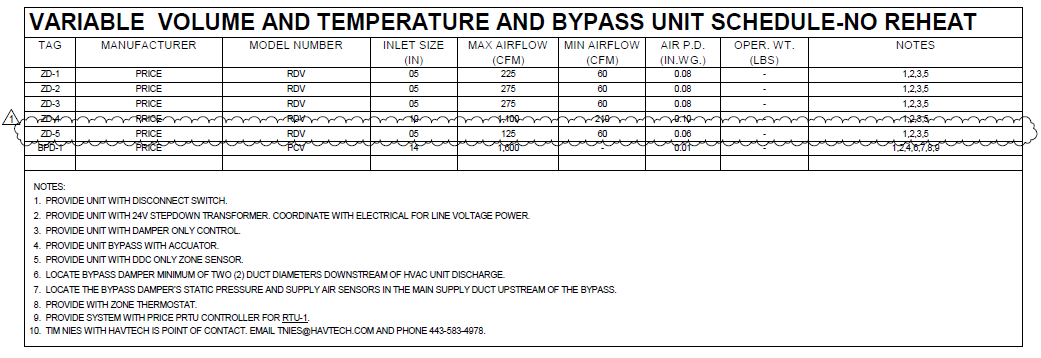 The Price Zoning System can compete on all jobs like this. New Installs, TIs, TFs, Constant or Variable Volume
Price Controls - How To Win!
System Design & Layout – Example 1
Typical Schedule for an existing RTU (Lennox):
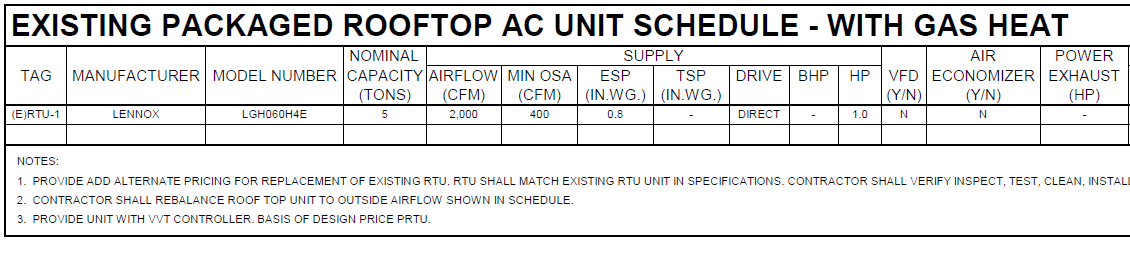 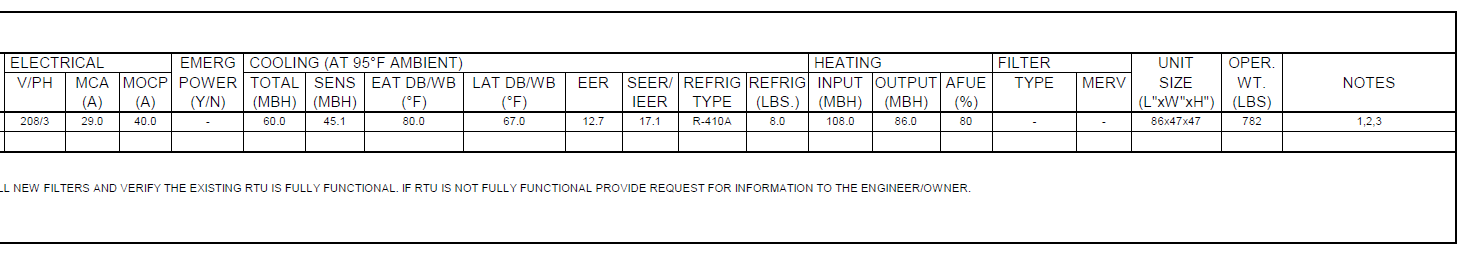 This schedule and spec calls out the PRTU as BOD
Price Controls - How To Win!
System Design & Layout – Example 1
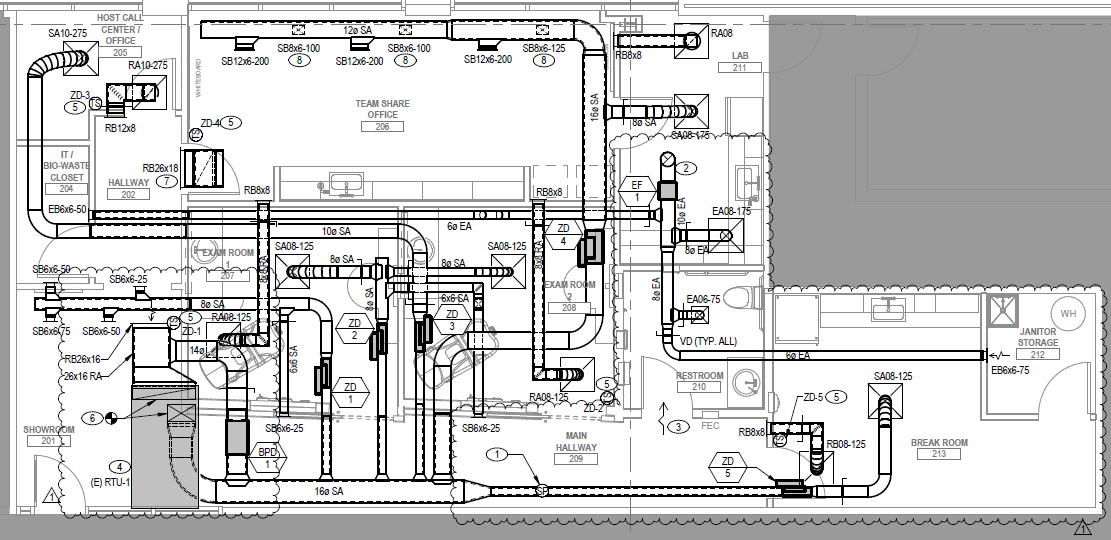 ZD1 thru ZD5 = PIC Controller
RTU = PRTU
BPD = Bypass Damper (PCV)
Price Controls - How To Win!
System Design & Layout – Example 2
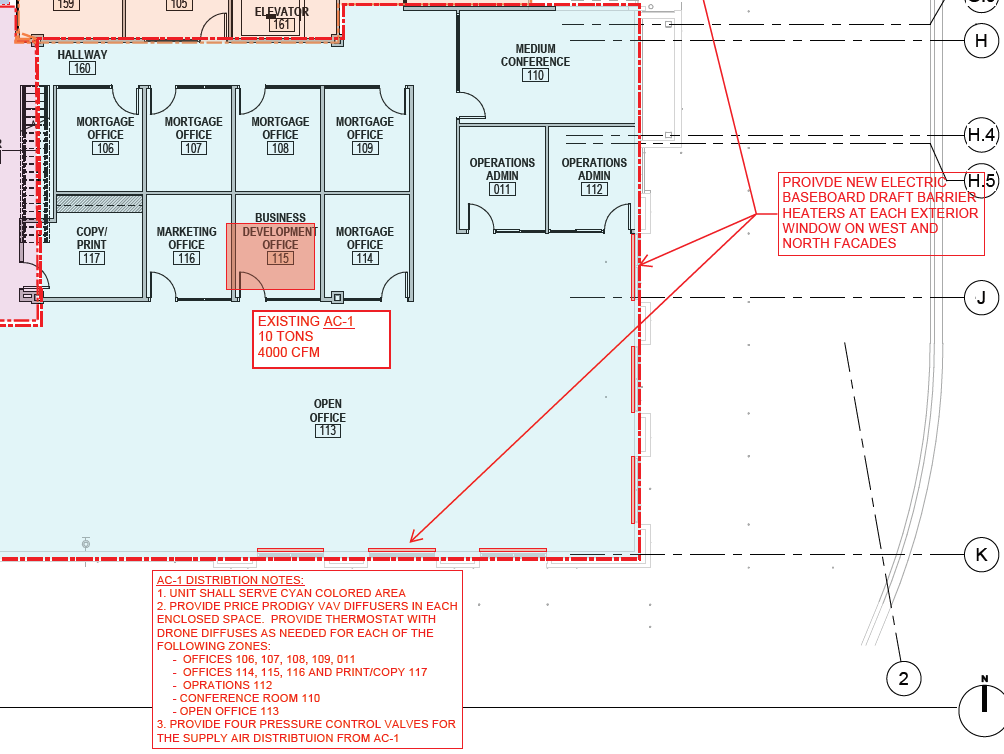 Price Controls - How To Win!
System Design & Layout – Example 3
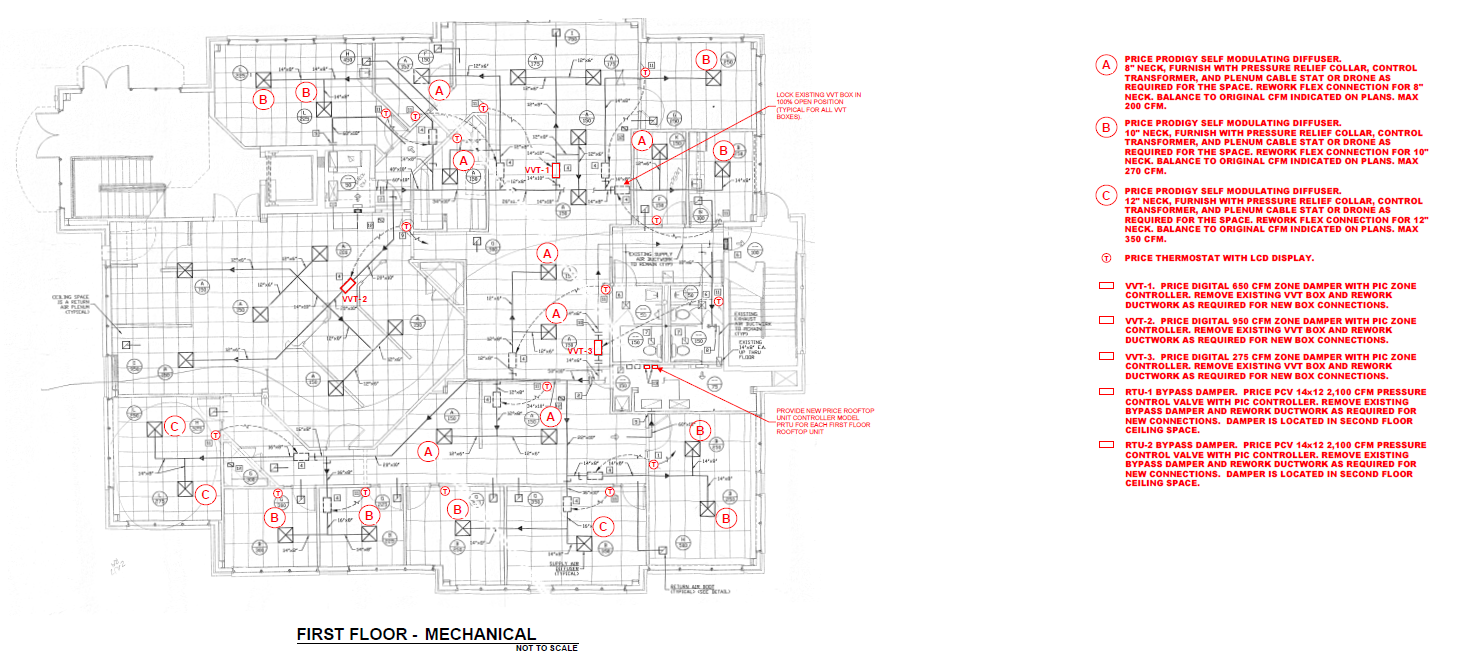 AIO Selections – Price Controls
Price Controls - How To Win!
Key Contacts to Help Win Controls Jobs
Controls Support
Main Contact:

Hotline:   (204) 654-5613 Option 4
Email: controls@priceindustries.com
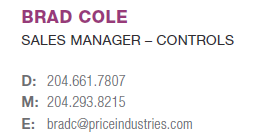 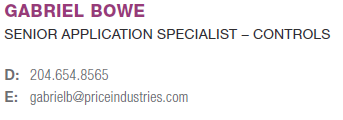 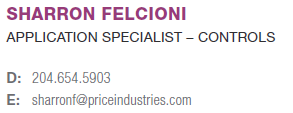